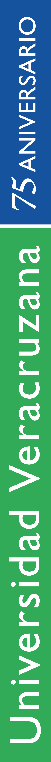 Cómo divulgar ciencia
Sin matar o morir de aburrimiento
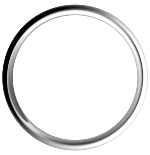 Gladis Yañez Garrido
Dirección General de Investigaciones
Universidad Veracruzana
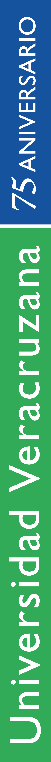 C
io
o
n t a
g
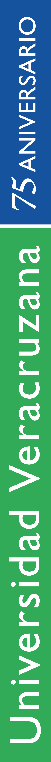 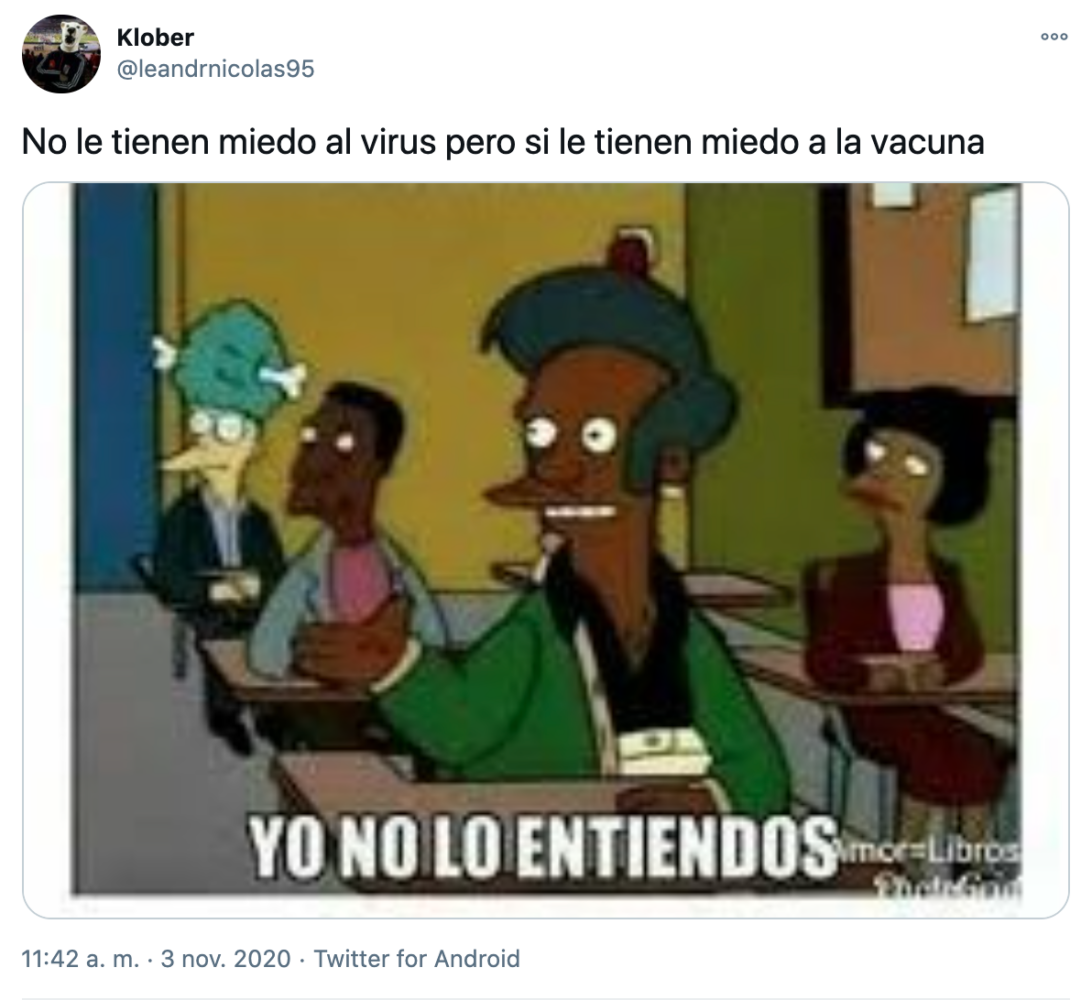 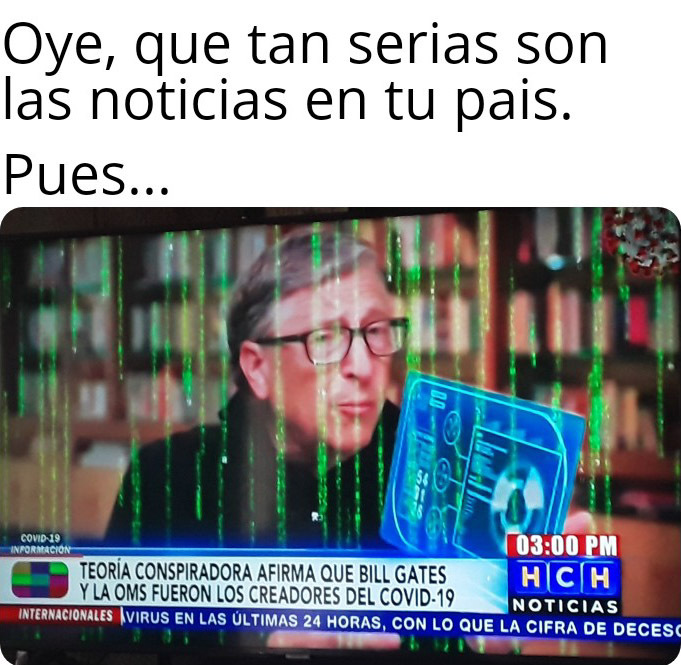 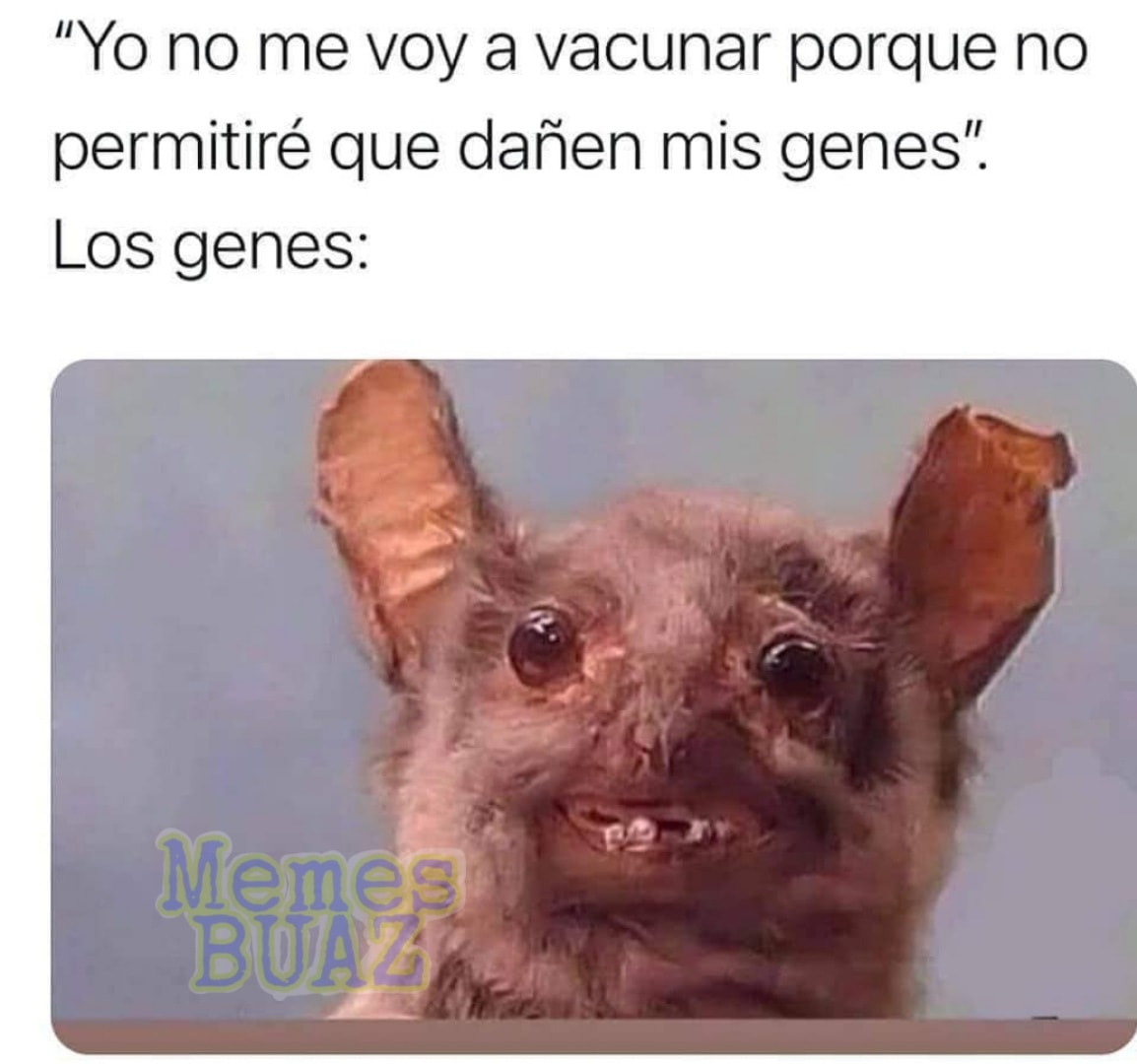 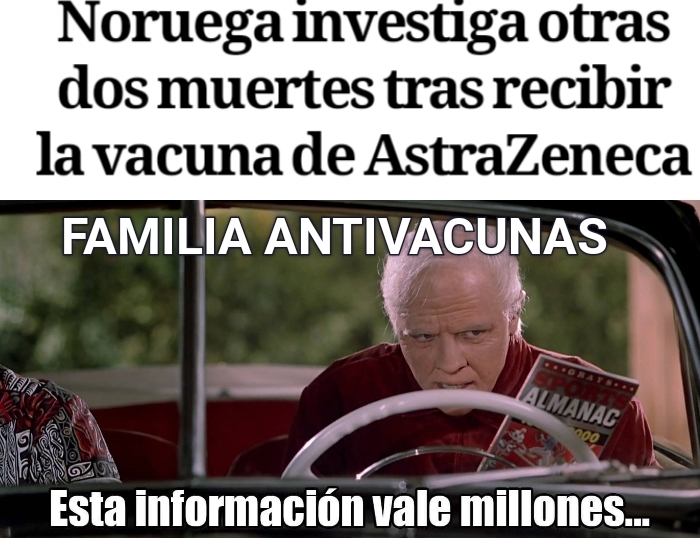 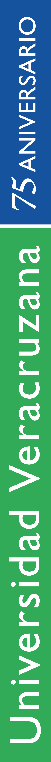 Contagiar ¡Si! “De la mejor manera”
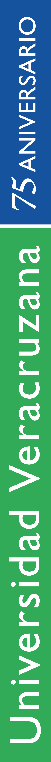 Y ¿Cuál es la Mejor manera?
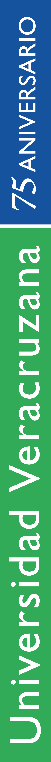 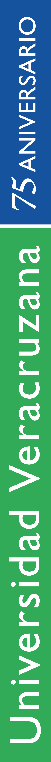 Se acabó la introducción
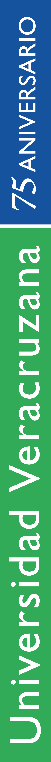 ¿Qué hemos
En general… que la mayor parte es experimental. Y que algunas formas funcionan mejor que otras.
aprendido?
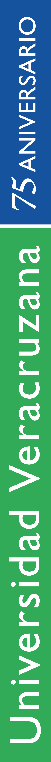 Somos de
Edad avanzada
1
2
3
4
7
6
5
Los Derechos de la Audiencia
“Público lego”  un concepto  absurdo y hay  más.
Se requiere capacitación y destreza.
Nada es gratis
Hay mil y una maneras exitosas de atraer/alejar a la audiencia
Un evento de cpc no empieza ni termina en el evento mismo.
La comunicación es un proceso complicado, pero no imposible.
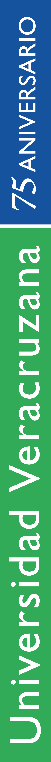 Pregones de Ciencia/ DGI UV/ EnSabados
@sabadosenlaciencia
@DGIUV/@SabadosenlaC
Dirección General de Investigaciones
gyanez@uv.mx  /  pregonesdeciencia@uv.mx
Pregones de Ciencia
2282324485